MGA ANYONG LUPA
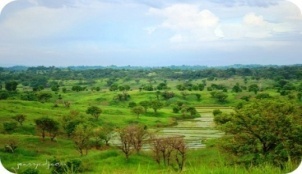 Kapatagan Plain
Malawak na lupaing patag na maaring sakahan at taniman.
Tinatawag ang gitnang Luzon na Kamalig ng Palay ng Pilipinas
ANYONG LUPA (Lambak)
Isang mahaba at mababang anyong lupa.
Nasa pagitan ng bundok at burol at karaniwang may ilog o sapa dito.
Lambak ng Cagayan ang pinakamalaking lambak sa bansa. 
Lambak ng La Trinidad ay tinaguriang Salad Bowl ng Pilipinas.
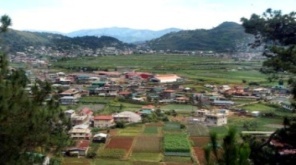 ANYONG LUPA (Talampas)
Mataas ngunit patag ang  ibabaw. Ang talampas ng Bukidnon at ang kinikilalang Summer Capital of the Philippines-ang Baguio ay magandang halimbawa ng talampas.
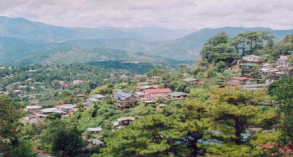 ANYONG LUPA (Burol)
Mataas na anyong lupa ngunit mas mababa kaysa sa bundok.
 Chocolate Hills sa Bohol ang
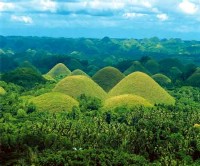 ANYONG LUPA (Bundok)
Mataas na anyong lupa na mataas kaysa burol.
Pabilog o patulis ang taluktok nito.
Bundok Apo
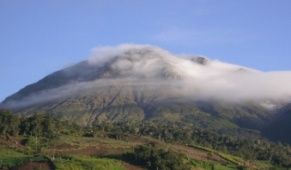 ANYONG LUPA (Kabundukan)
Hanay ng mga bundok.
(Hal. Bulubundukin ng Sierra Madre, Cordillera, Zambales, at hanay ng mga bundok sa Mindanao
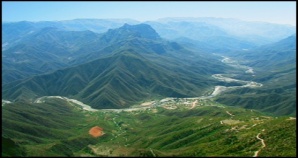 ANYONG LUPA (Bulkan)
May anyo at hugis na tulad ng bundok ngunit maaari itong sumabog anu mang oras.
Nagbubuga ng gas, apoy, asupre, kumukulong putik o Lava, abo, at bato.
Ang Pilipinas ay nasa Sona ng Ring of Fire sa Pasipiko dahil dito makikita ang ¾ ng mga aktibong bulkan sa buong mundo.
Tinatayang may 200 bulkan sa bansa at 22 sa mga ito ay aktibo.
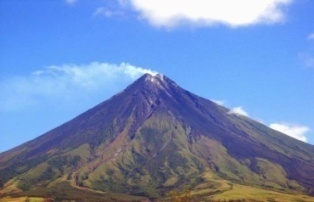 ANYONG LUPA (Tangway)
Tangway ang tawag sa anyong lupa na nakausli ng pahaba at napaliligiran ng tubig. Ang Zamboanga Peninsula ay isang halimbawa ng tangway.
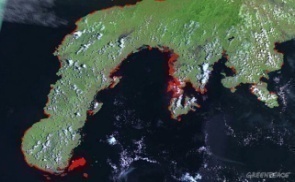 ANYONG LUPA (Tangos)
May pagkakatulad sa tangway ngunit mas maliit. Ilan sa mga halimbawa ay ang Tangos ng Bolinao, at Tangos Engaño
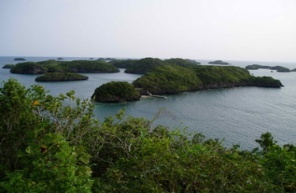 ANYONG LUPA (Delta)
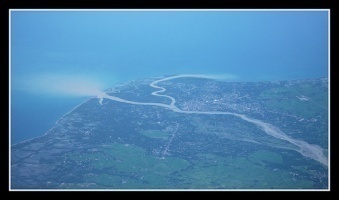 Kakaibang uri ng anyong lupa sapagkat ito ay ang mga naipong putik  at buhangin sa bunganga ng ilog. Maganda itong taniman dahil sa matabang lupa. Matatagpuan ito sa Agno River Delta, Cagayan River Delta, at Pampanga River Delta.
Likas  na Yaman